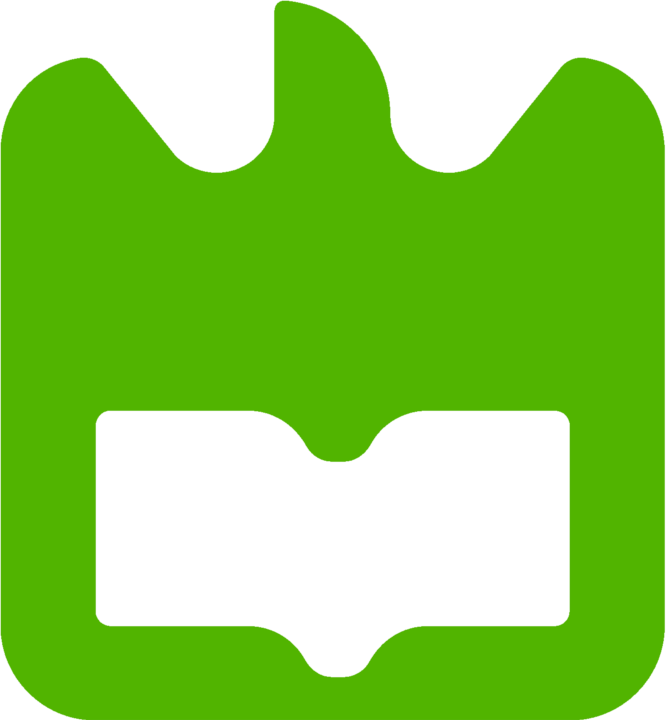 universidade de aveiro
theoria poiesis praxis
Mestrado Integrado em Engenharia Mecânica
Bin Picking de Objetos Polimórficos Convexos usando Perceção 3D
Orientador: Eng. Abílio Borges
Coorientador: Prof. Dr. Vítor Santos
Aluno: Nuno Santos
19 de dezembro de 2014
[Speaker Notes: Boa tarde!
Queria começar por agradecer a presença de todos na minha defesa de provas
A minha Dissertação tem o titulo …..
Teve a orientação cientifica do Eng e do Pro…]
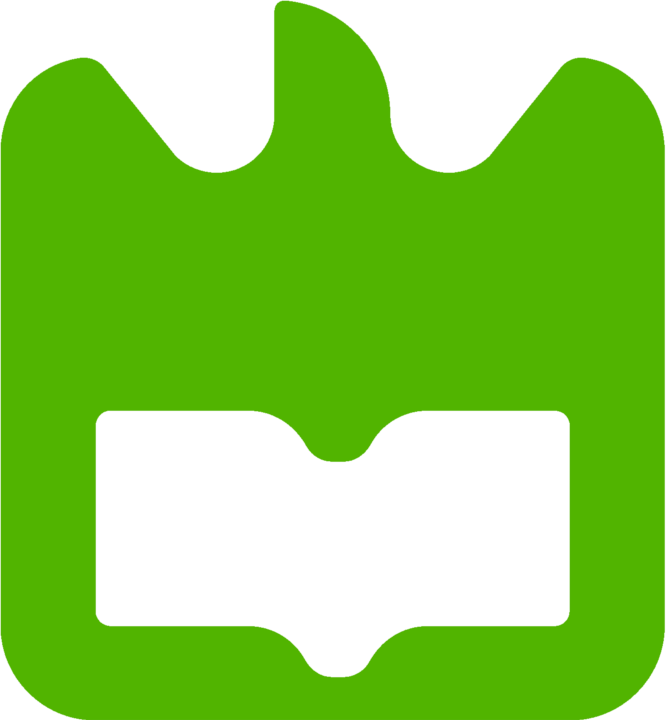 universidade de aveiro
theoria poiesis praxis
Mestrado Integrado em Engenharia Mecânica
Estrutura
Problema
Objetivos
Hardware e software
Arquitetura de software
Identificação dos objetos
Posição e Orientação
Recolha dos objetos
Testes e Resultados
Conclusões
Trabalho Futuro
19-12-2014
Nuno Santos
2
[Speaker Notes: Vai ter o Seguinte alinhamento
Será descrito o Problema
Indicados os objetivos
Apresentado o Hardware e software]
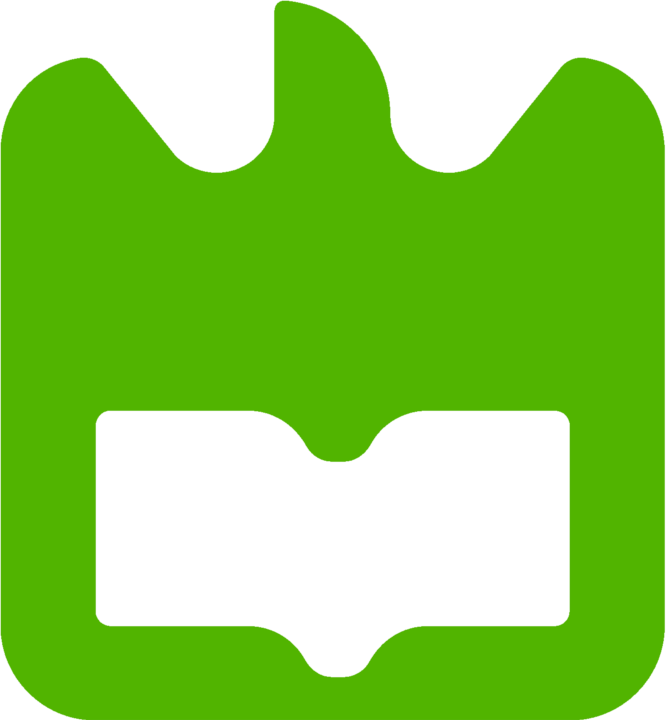 universidade de aveiro
theoria poiesis praxis
Mestrado Integrado em Engenharia Mecânica
Problema
Tarefas repetitivas (bin picking)
Realizadas por pessoas
Cansativas e pouco ergonómicas
Identificação de objetos com diversas formas 
Produtos distintos
19-12-2014
Nuno Santos
3
[Speaker Notes: Na industria existem várias tarefas que são repetitivas
Normalmente realizadas por pessoas
Essas tarefas são repetitivas e pouco ergonómicas
Surge a necessidade de substituir essas pessoas por robôs
No entanto distinguir objetos com formas distintas é outro desafio]
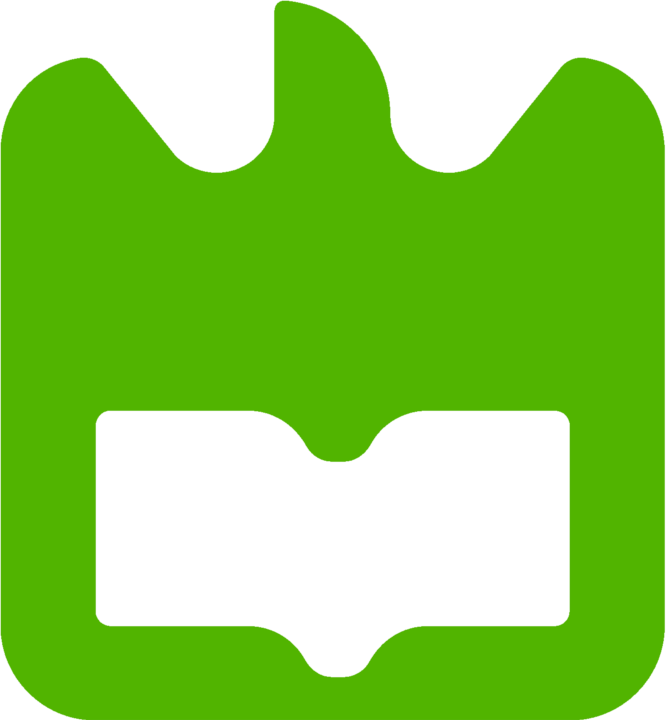 universidade de aveiro
theoria poiesis praxis
Mestrado Integrado em Engenharia Mecânica
Objetivos
Desenvolvimento de um sistema de bin picking 
Identificar objetos com formas distintas
Manipular os objetos
Dados recolhidos por dispositivo 3D em tempo real
19-12-2014
Nuno Santos
4
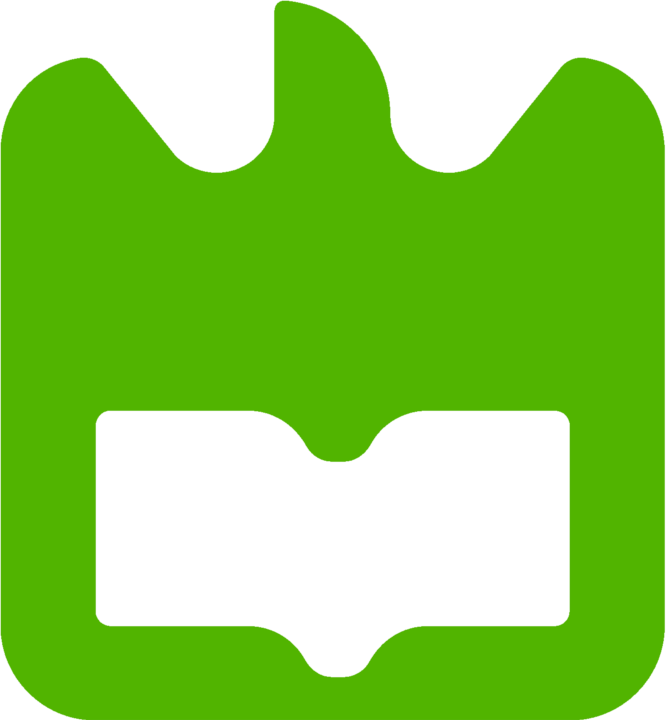 universidade de aveiro
theoria poiesis praxis
Mestrado Integrado em Engenharia Mecânica
Hardware e Software
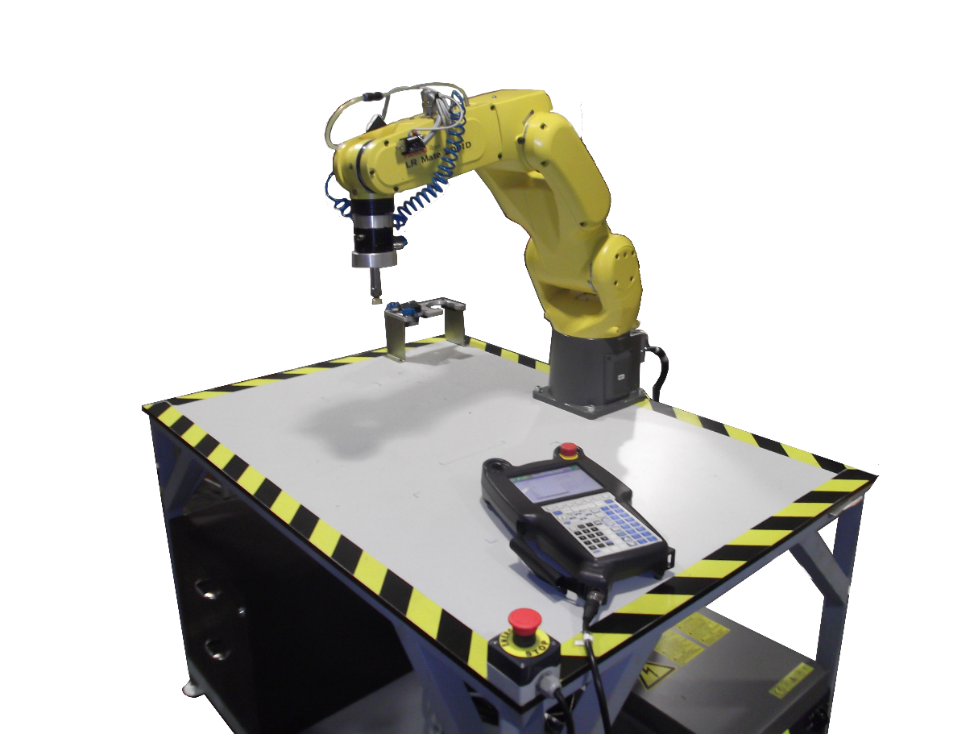 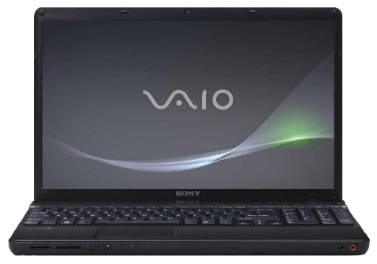 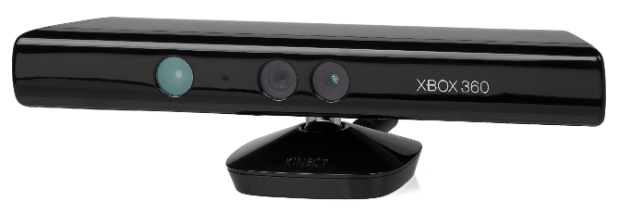 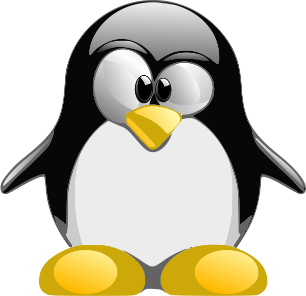 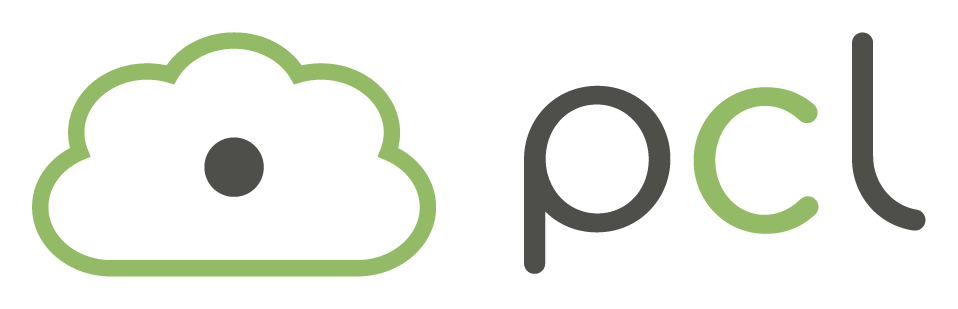 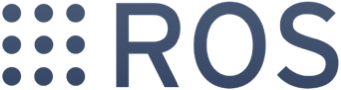 19-12-2014
Nuno Santos
5
[Speaker Notes: Robô Fanuc LR 200iD Mate
Kinect equipada com dispositivo 3D que utiliza a tecnologia de padrões projetados
Computador com o Sistema operativo Linux, Infraestrutura ROS e biblioteca para trabalhar nuvens de pontos]
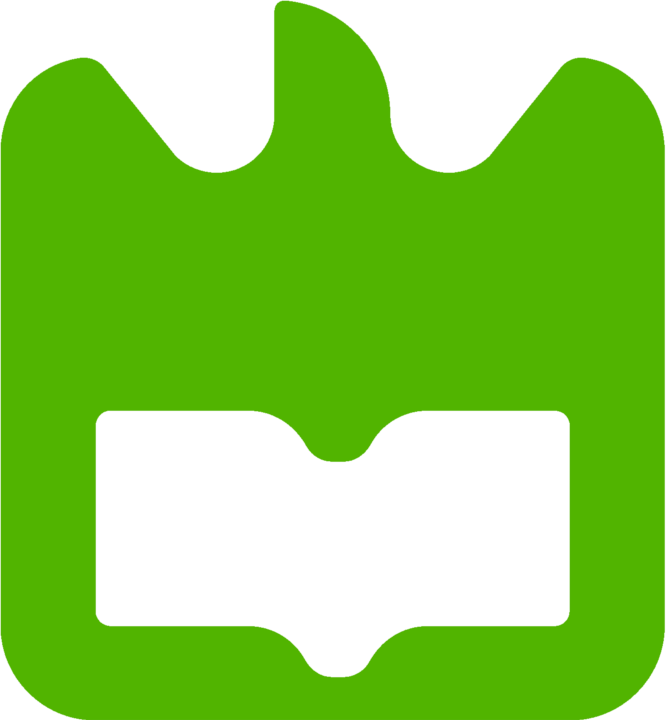 universidade de aveiro
theoria poiesis praxis
Mestrado Integrado em Engenharia Mecânica
Arquitetura do software
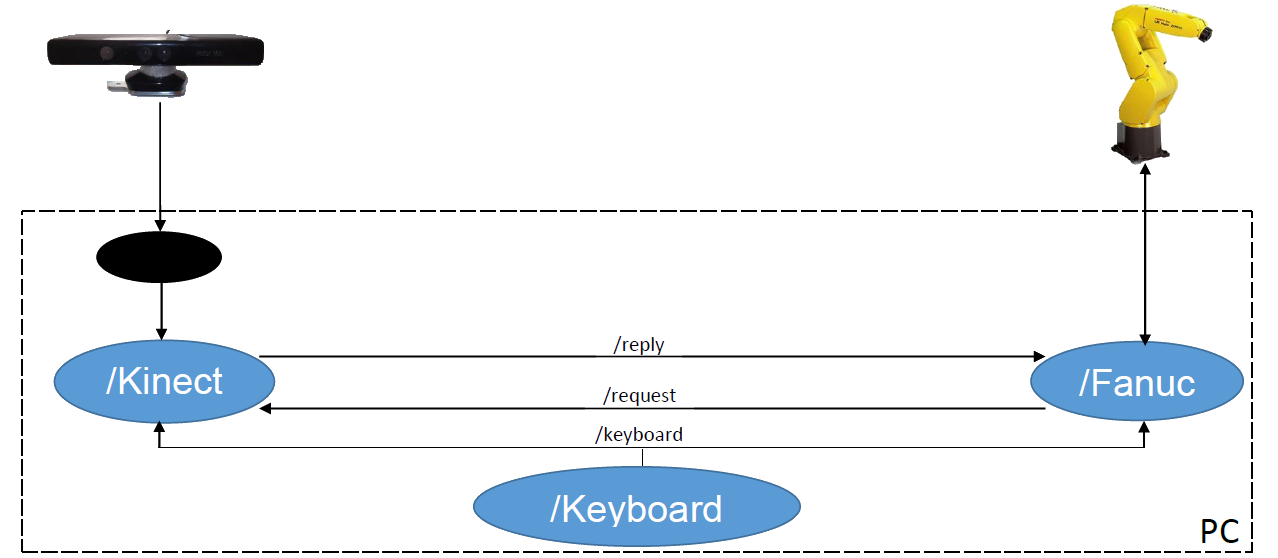 19-12-2014
Nuno Santos
6
[Speaker Notes: Criados 3 Nodos
Nodo Keyboard ler o teclado onde são pressionadas teclas que se traduzem em ordens
Nodo Kinect ler dados da câmara relativos à profundidade 
Tratar os dados para obter 
Objeto a Escolher
Identificação
Posição
Orientação
Nodo Fanuc Estabelece a Comunicação com robo]
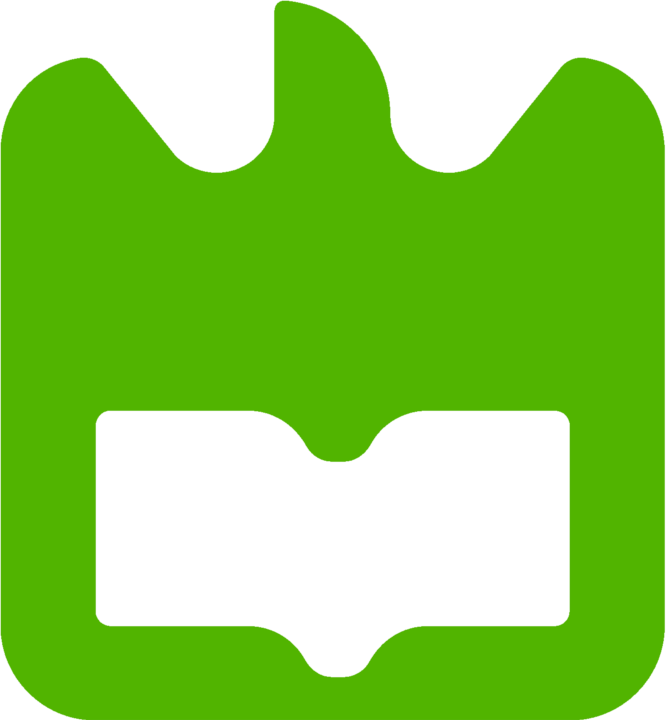 universidade de aveiro
theoria poiesis praxis
Mestrado Integrado em Engenharia Mecânica
Identificação dos objetos
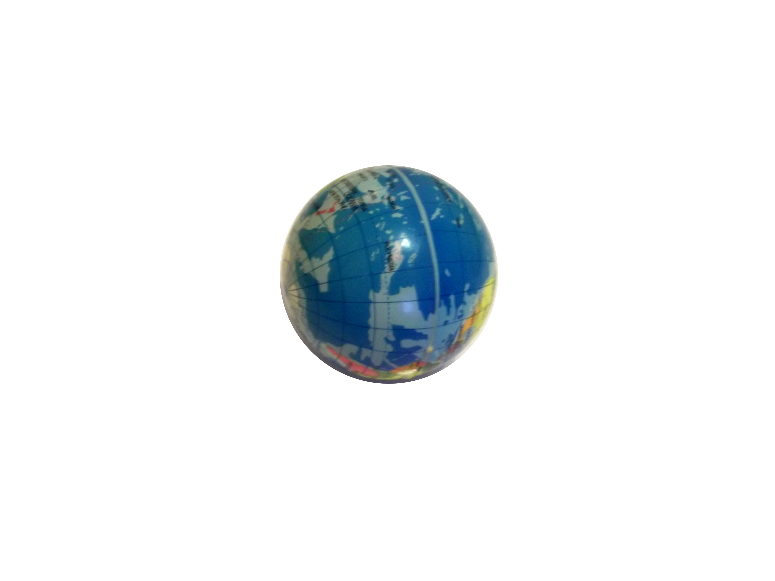 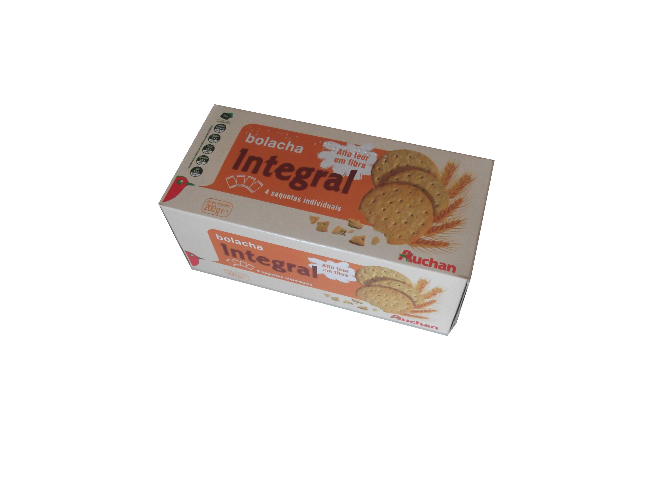 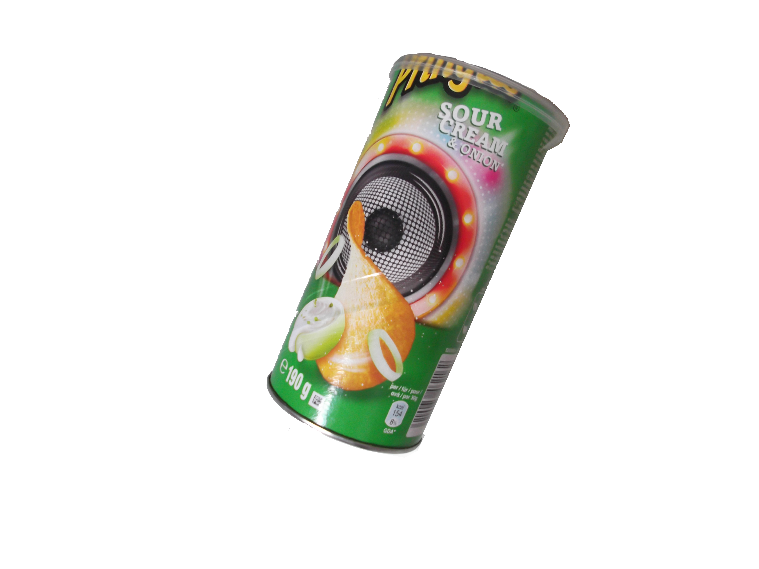 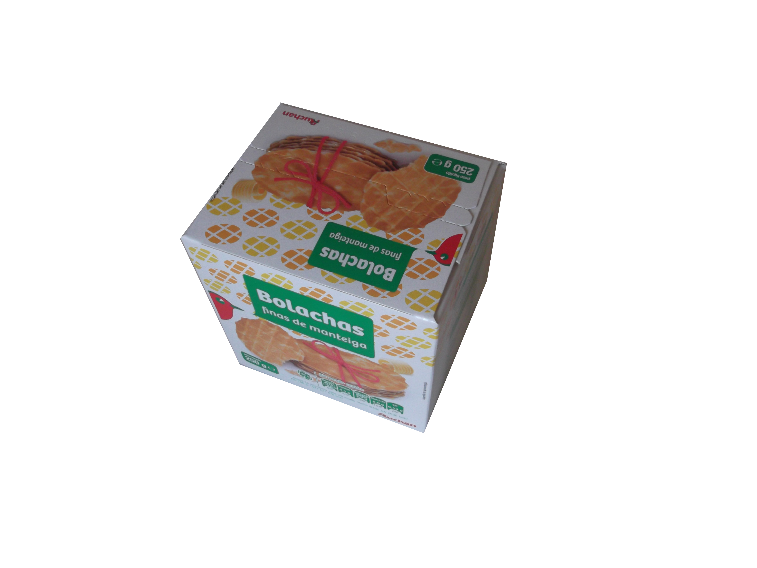 Esfera 1
Caixa 2
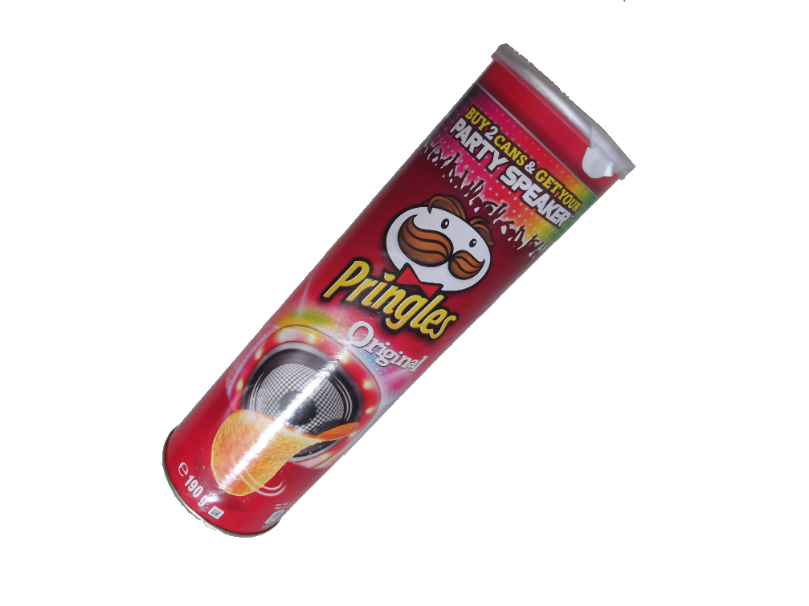 Caixa 1
Cilindro 2
Cilindro 1
19-12-2014
Nuno Santos
7
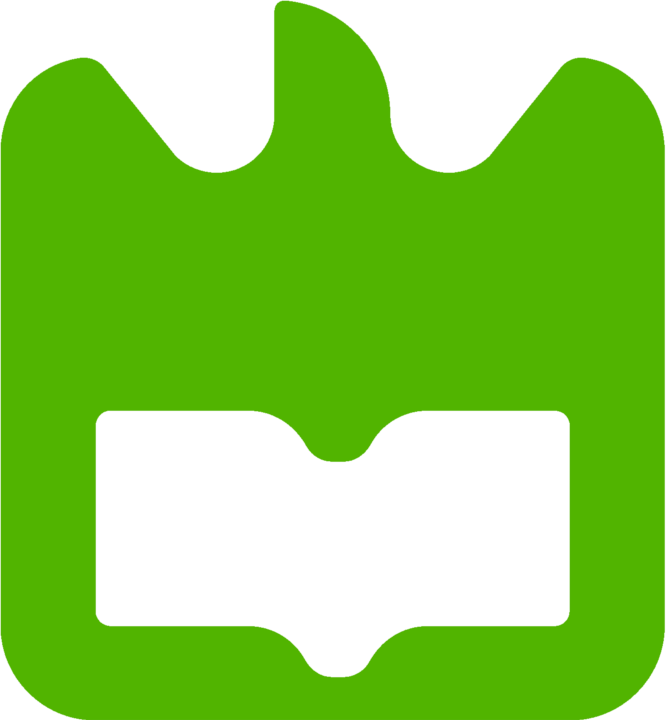 universidade de aveiro
theoria poiesis praxis
Mestrado Integrado em Engenharia Mecânica
Redução do número de pontos
PassThrough
VoxelGrid
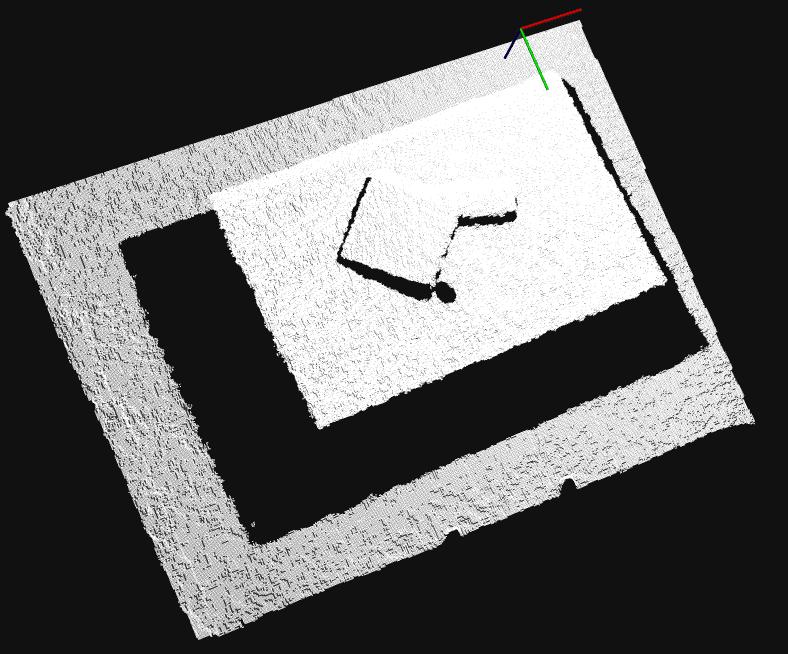 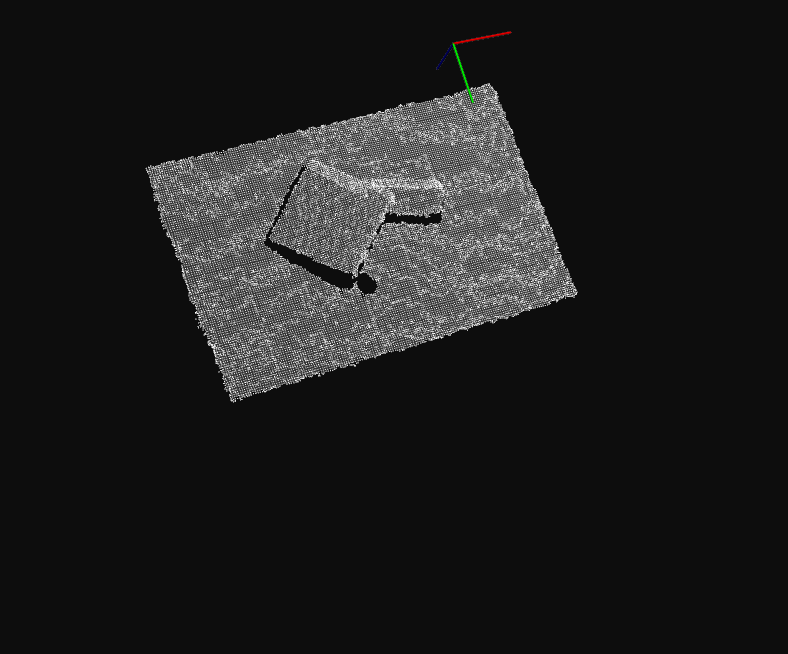 19-12-2014
Nuno Santos
8
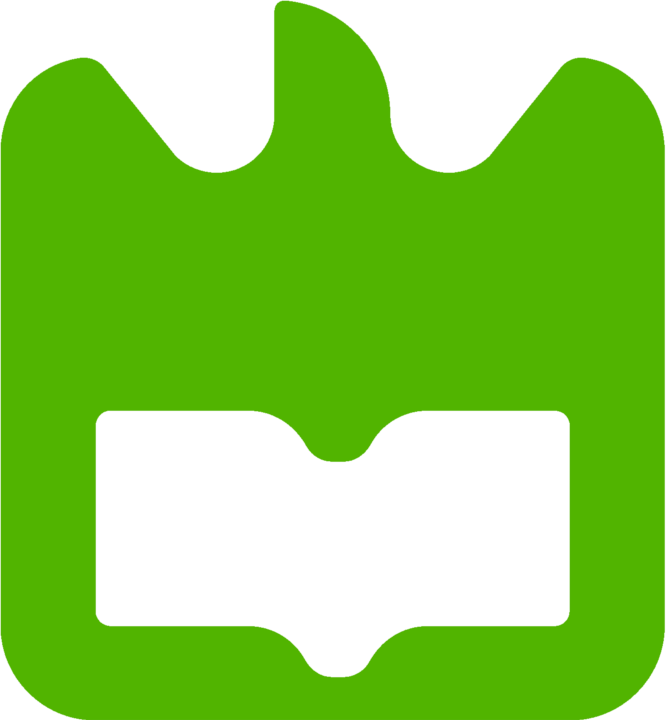 universidade de aveiro
theoria poiesis praxis
Mestrado Integrado em Engenharia Mecânica
Remoção do plano da mesa
SAC-Segmentation
ExtractIndices
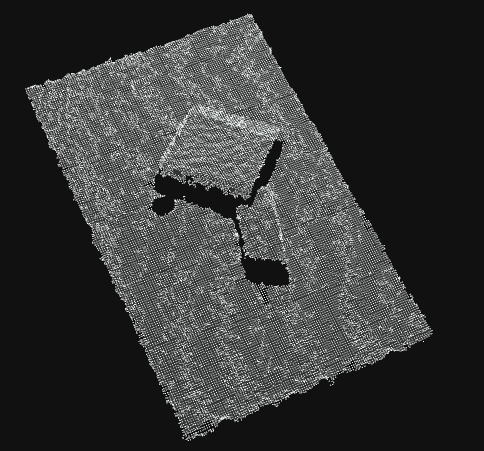 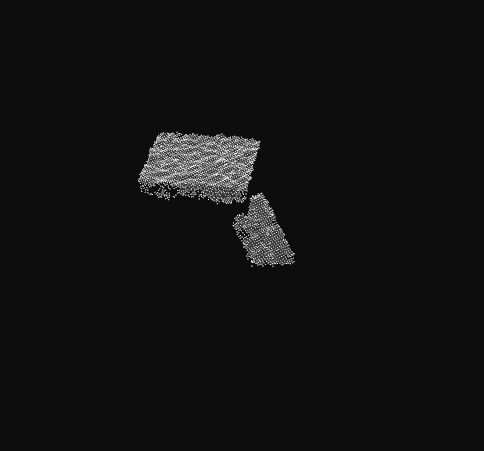 19-12-2014
Nuno Santos
9
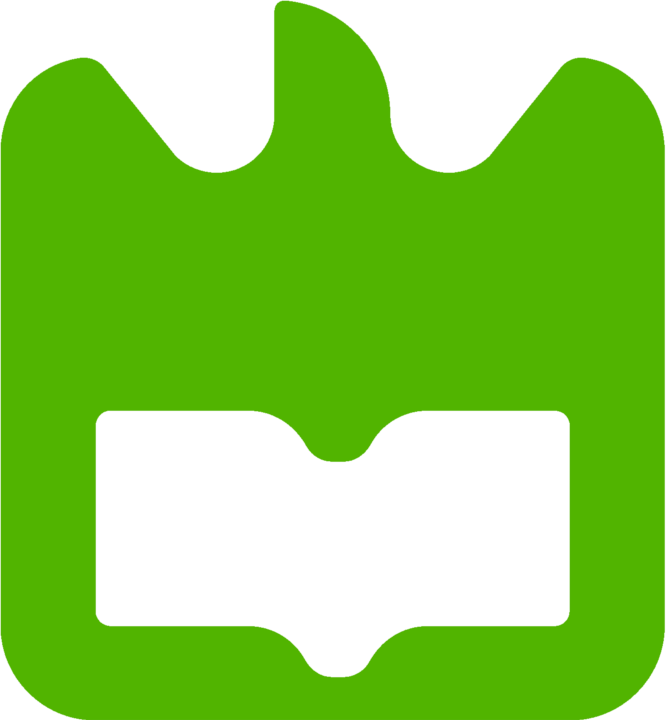 universidade de aveiro
theoria poiesis praxis
Mestrado Integrado em Engenharia Mecânica
Separação da nuvem de pontos
EuclideanClustrerExtraction
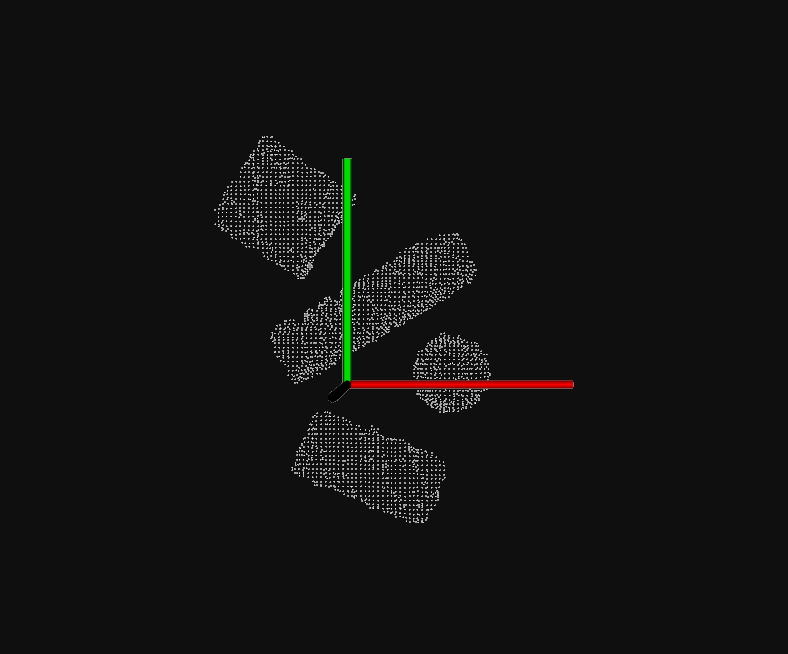 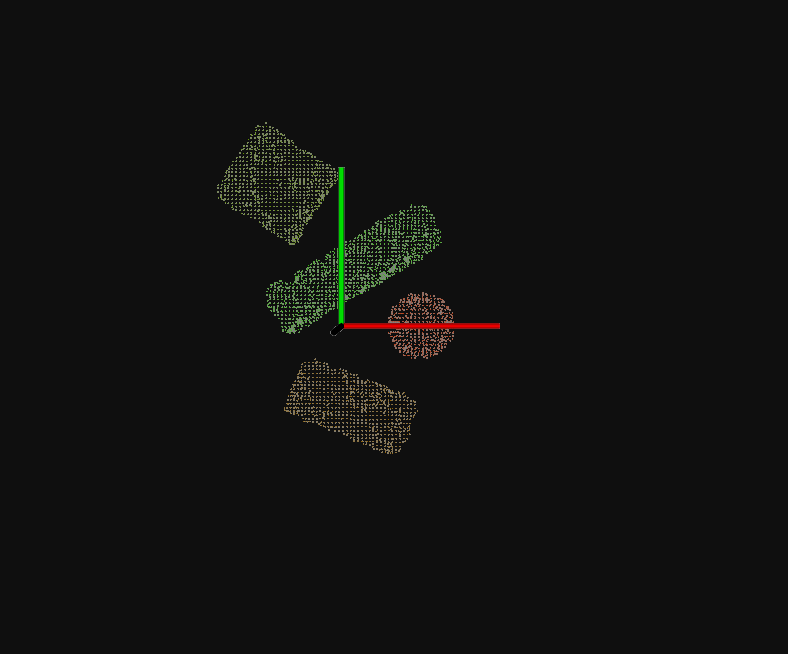 19-12-2014
Nuno Santos
10
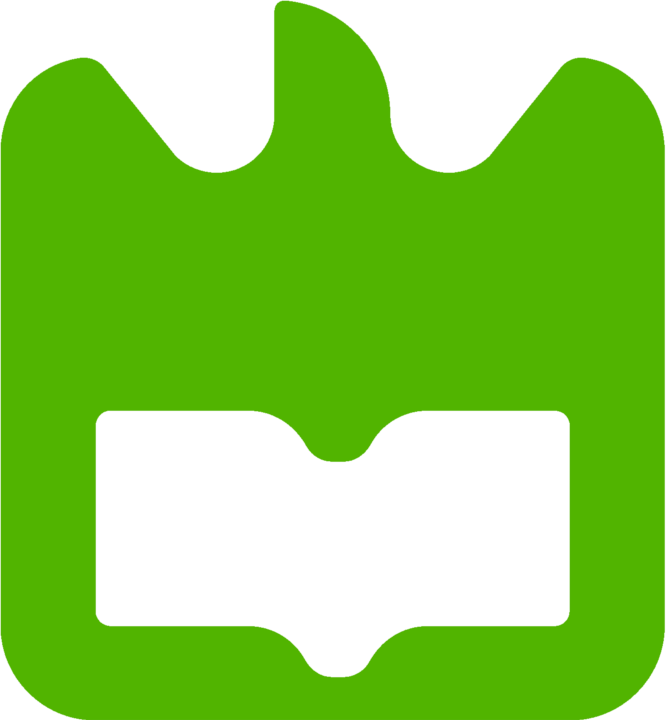 universidade de aveiro
theoria poiesis praxis
Mestrado Integrado em Engenharia Mecânica
Separação da nuvem de pontos
EuclideanClusterExtraction
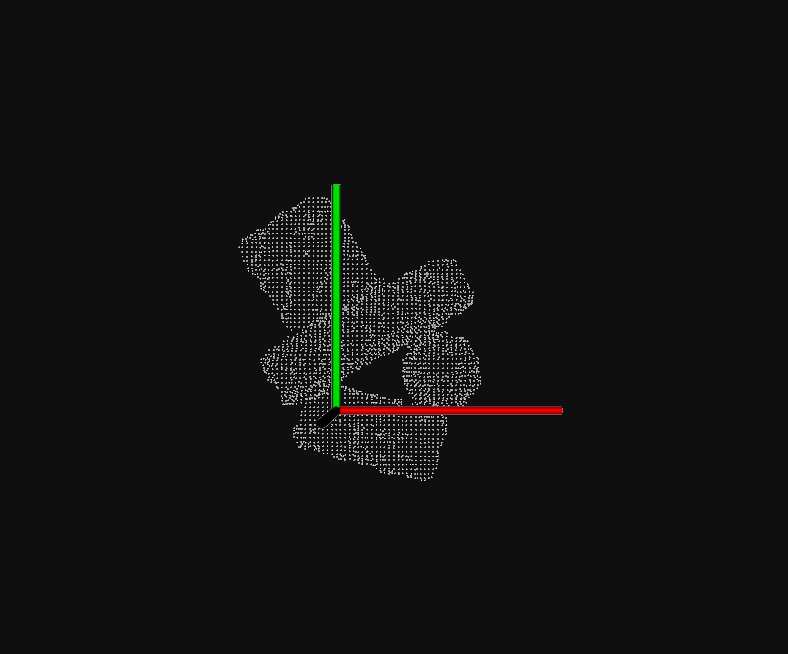 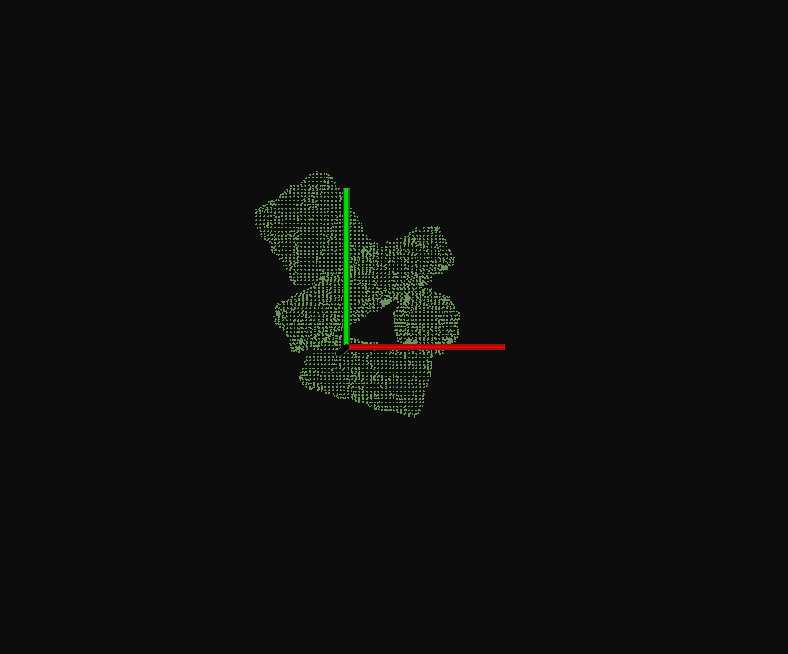 19-12-2014
Nuno Santos
11
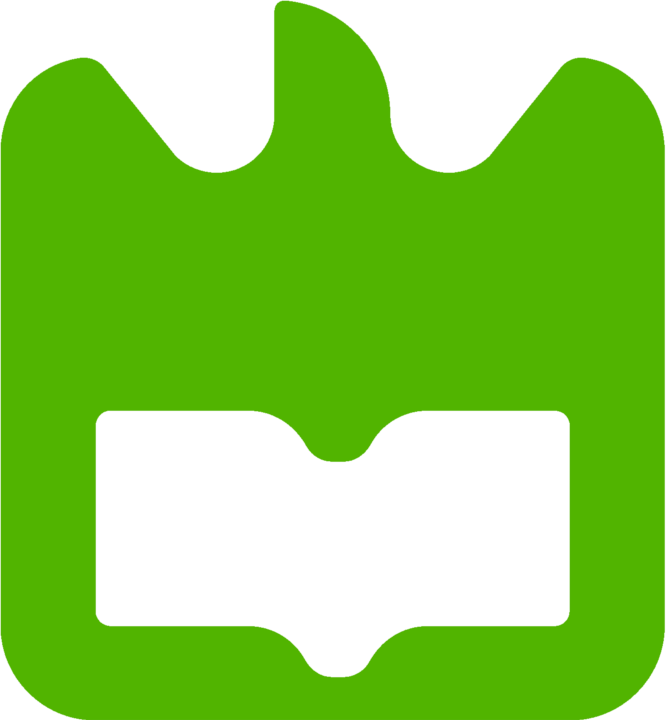 universidade de aveiro
theoria poiesis praxis
Mestrado Integrado em Engenharia Mecânica
Separação da nuvem de pontos
RegionGrowing
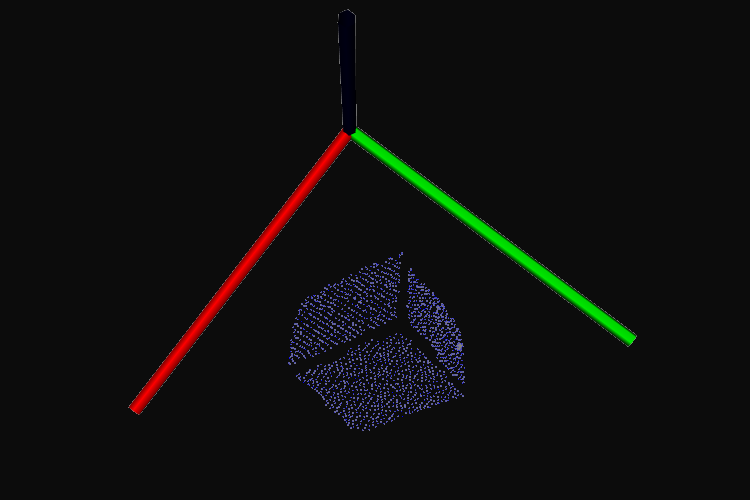 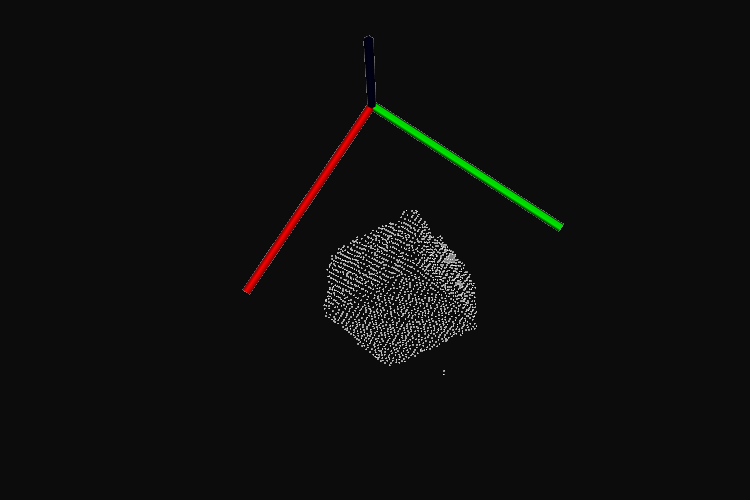 19-12-2014
Nuno Santos
12
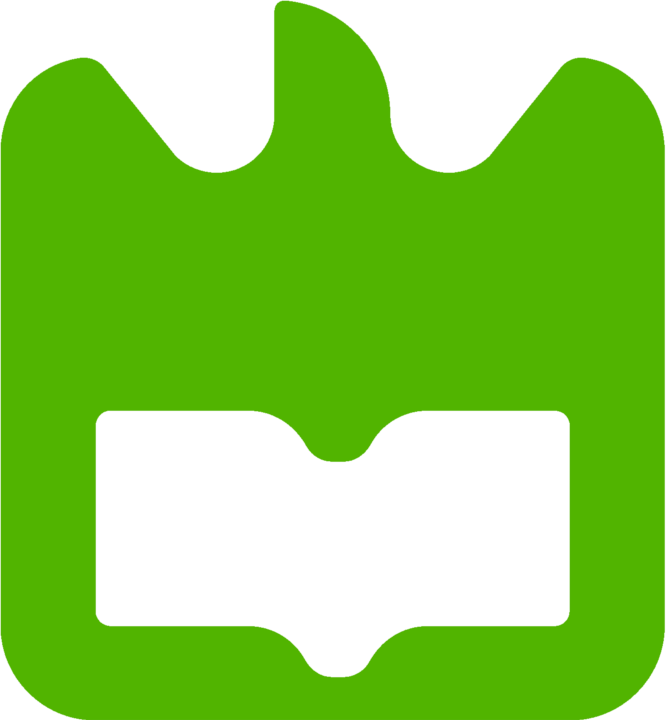 universidade de aveiro
theoria poiesis praxis
Mestrado Integrado em Engenharia Mecânica
Classificação das superfícies
Esferas
Cilindros
Planos
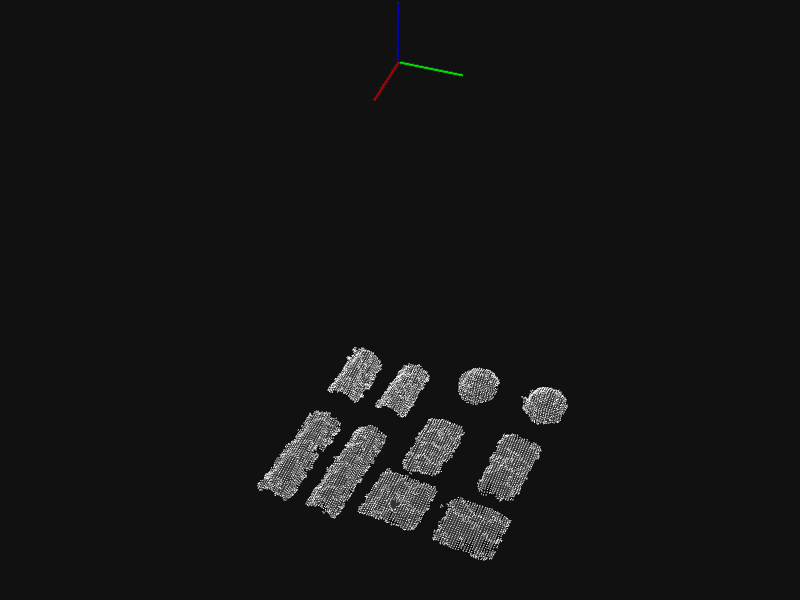 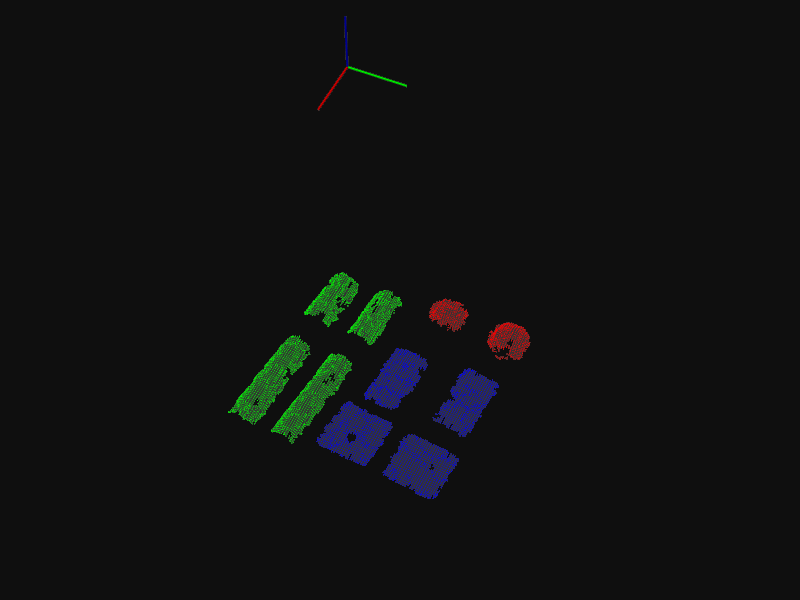 19-12-2014
Nuno Santos
13
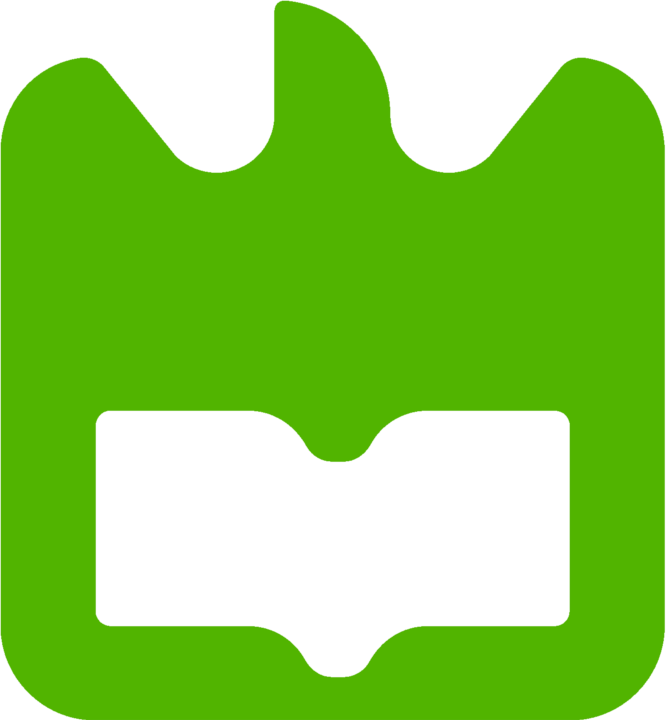 universidade de aveiro
theoria poiesis praxis
Mestrado Integrado em Engenharia Mecânica
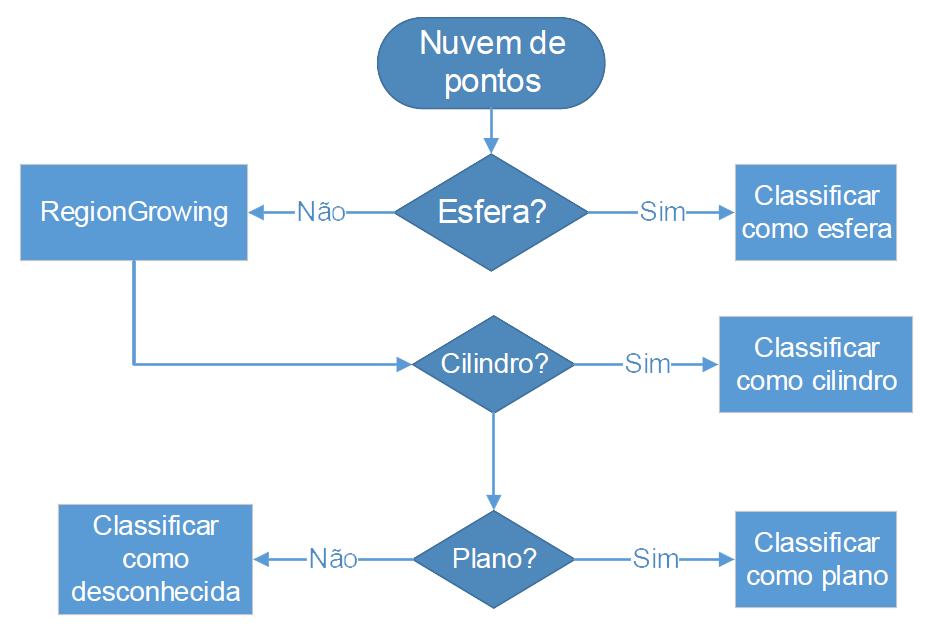 19-12-2014
Nuno Santos
14
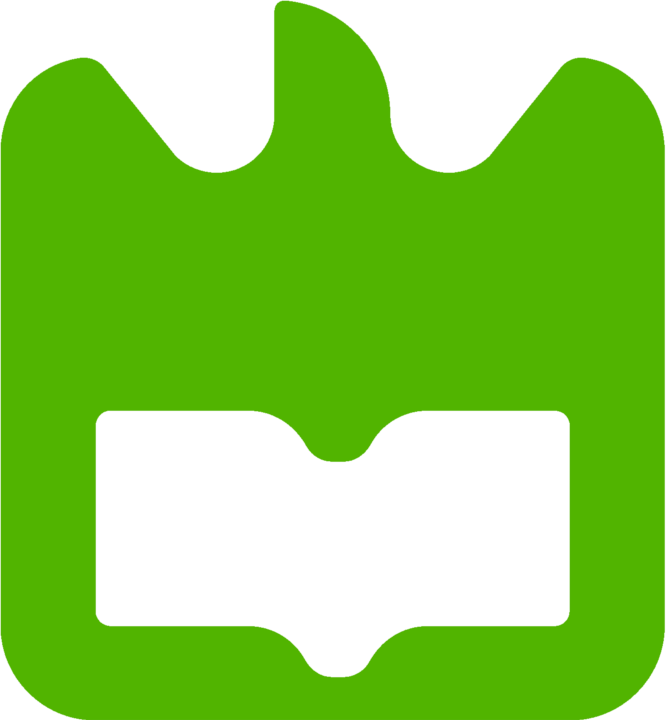 universidade de aveiro
theoria poiesis praxis
Mestrado Integrado em Engenharia Mecânica
Selecionar e identificar objeto
Mais próximo da câmara
Dimensões da superfície
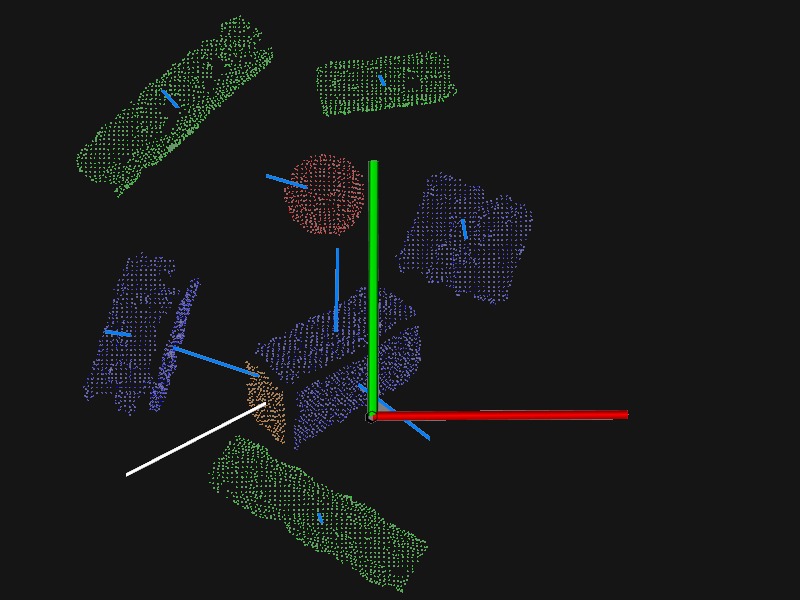 19-12-2014
Nuno Santos
15
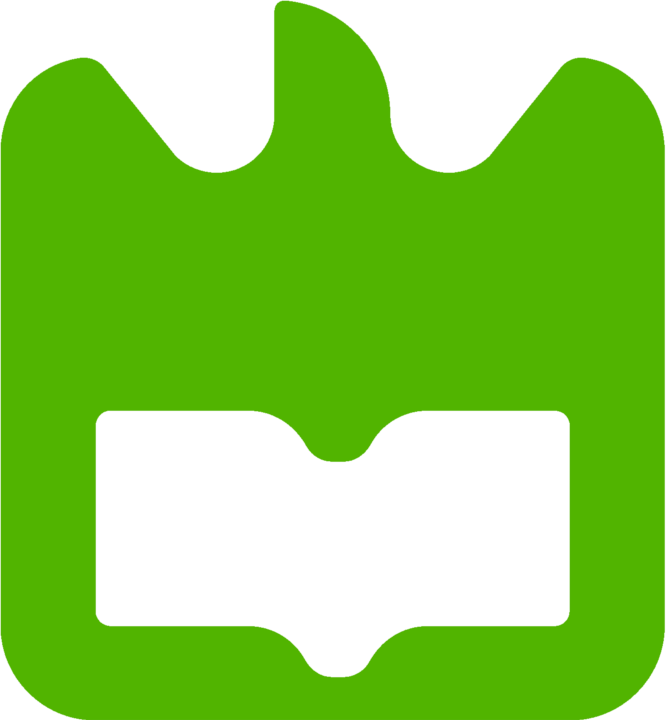 universidade de aveiro
theoria poiesis praxis
Mestrado Integrado em Engenharia Mecânica
Posição e orientação
Alinhamento dos referenciais
Calibração
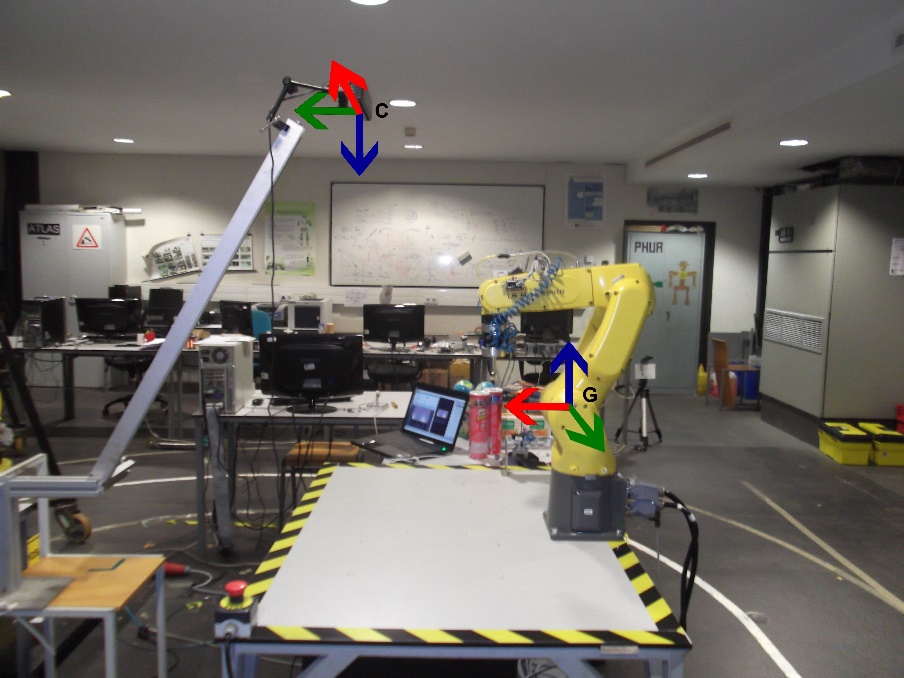 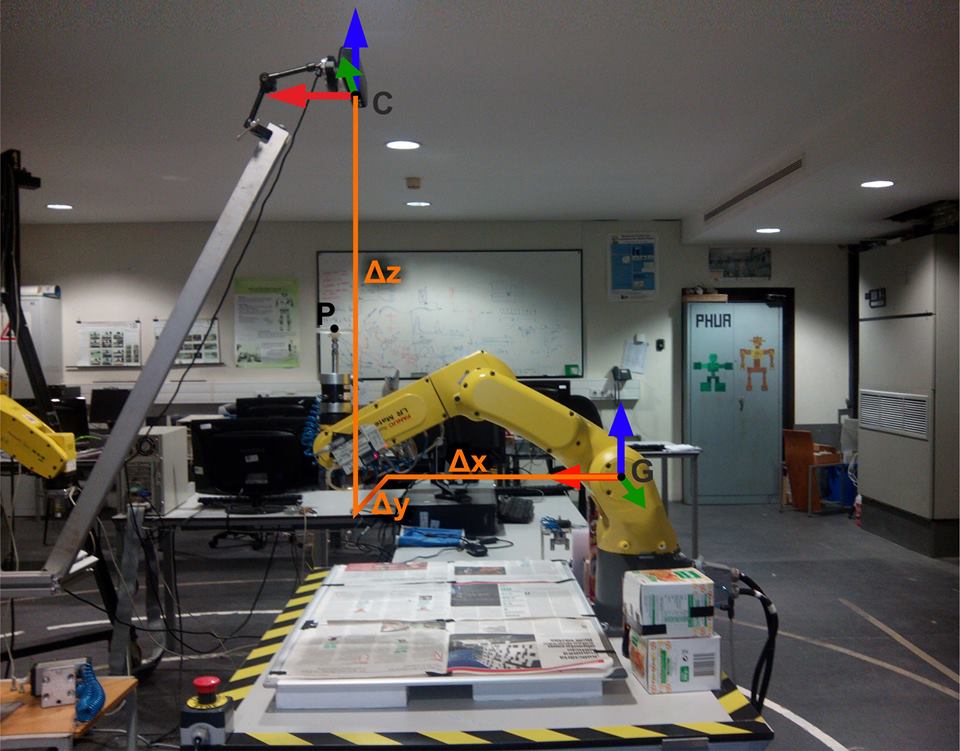 19-12-2014
Nuno Santos
16
[Speaker Notes: Explicar como se obtem a posição do objeto!]
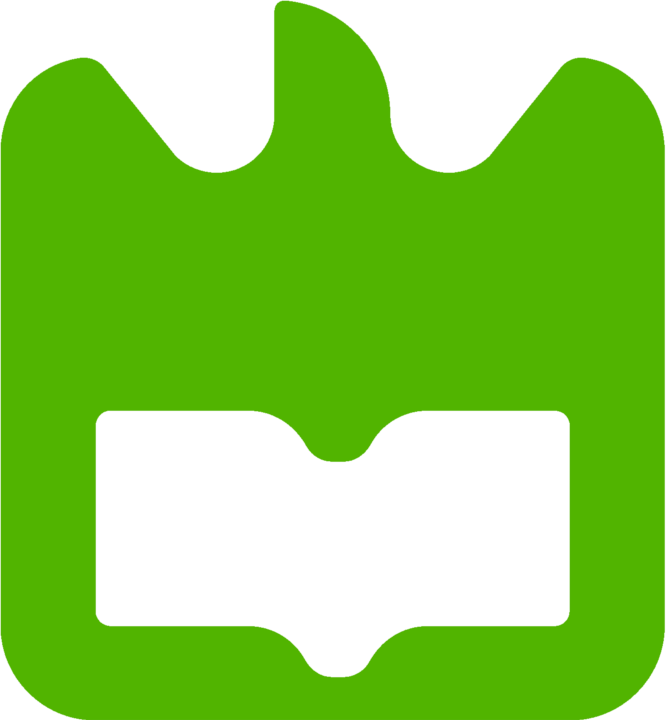 universidade de aveiro
theoria poiesis praxis
Mestrado Integrado em Engenharia Mecânica
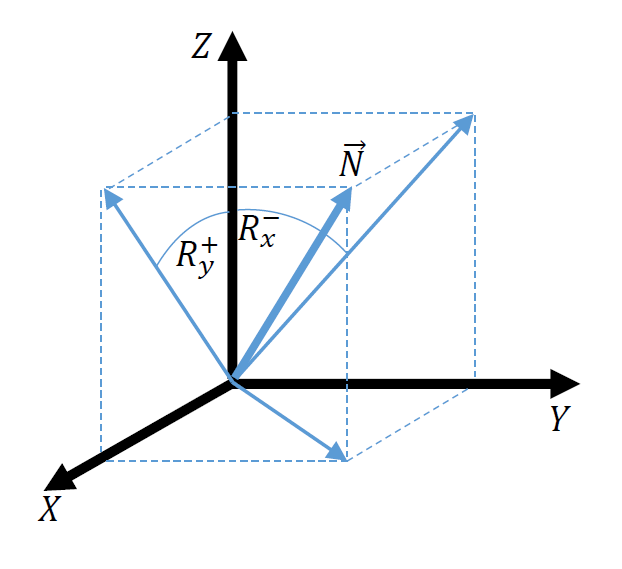 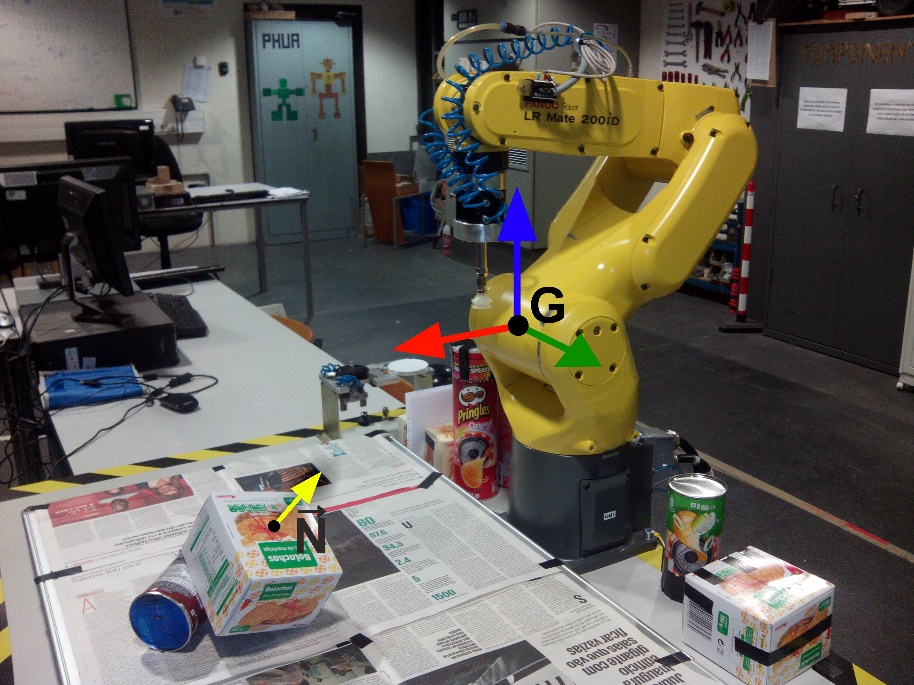 19-12-2014
Nuno Santos
17
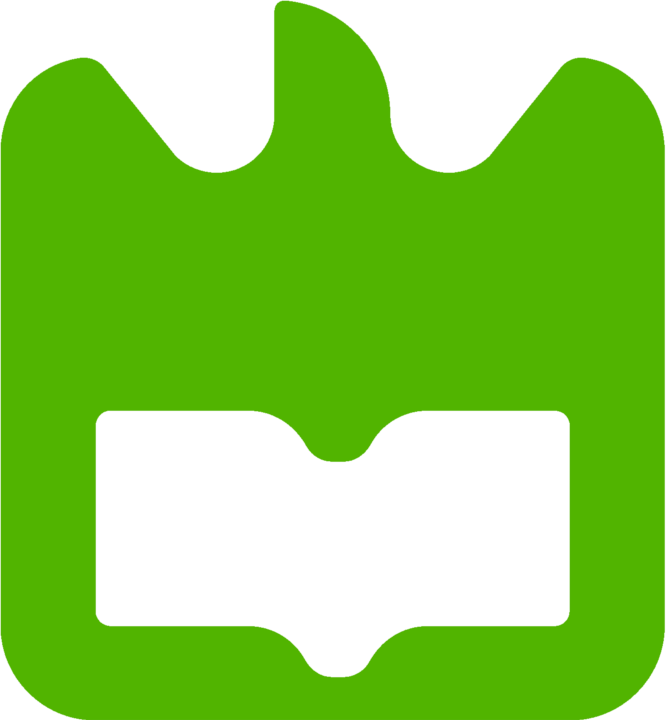 universidade de aveiro
theoria poiesis praxis
Mestrado Integrado em Engenharia Mecânica
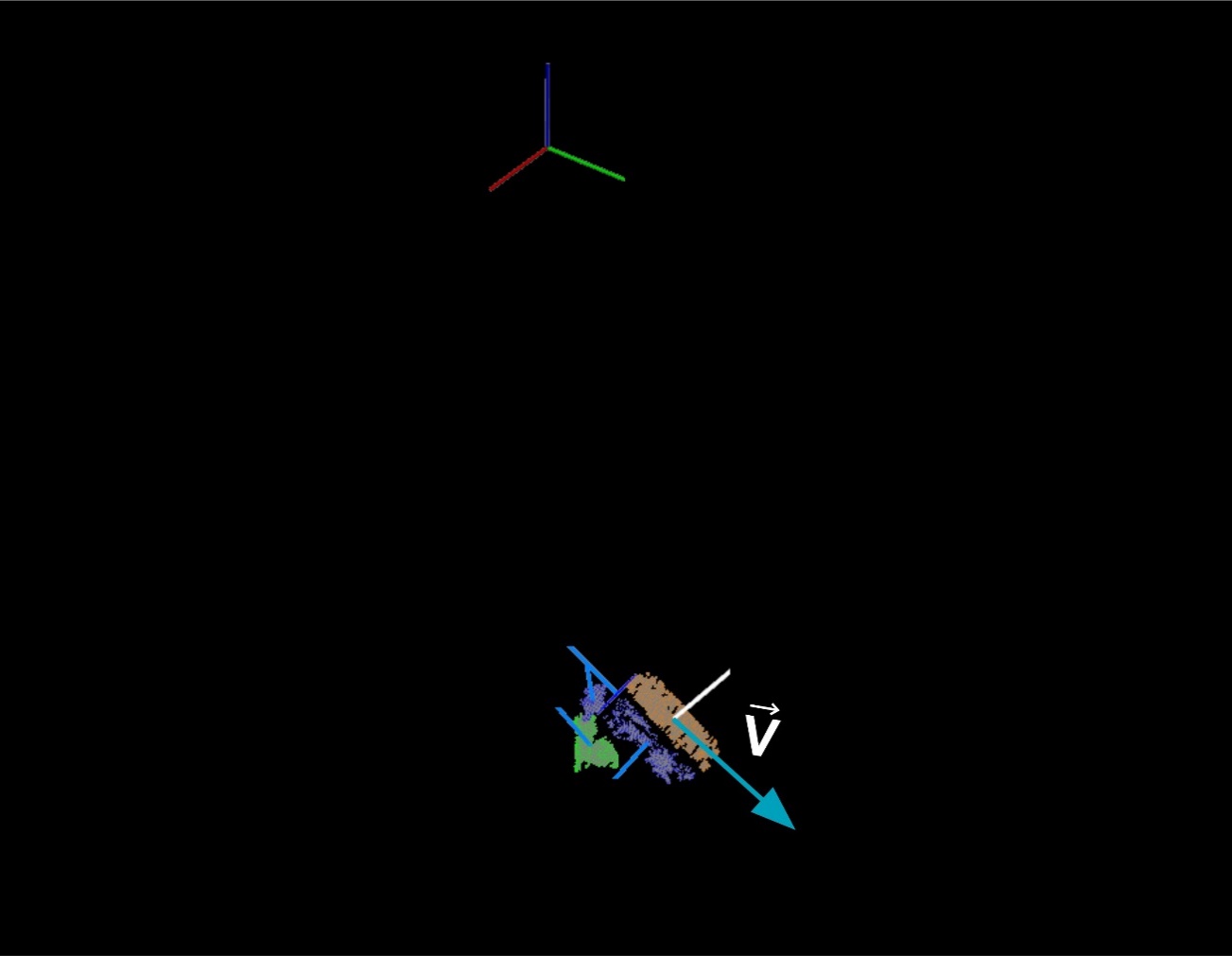 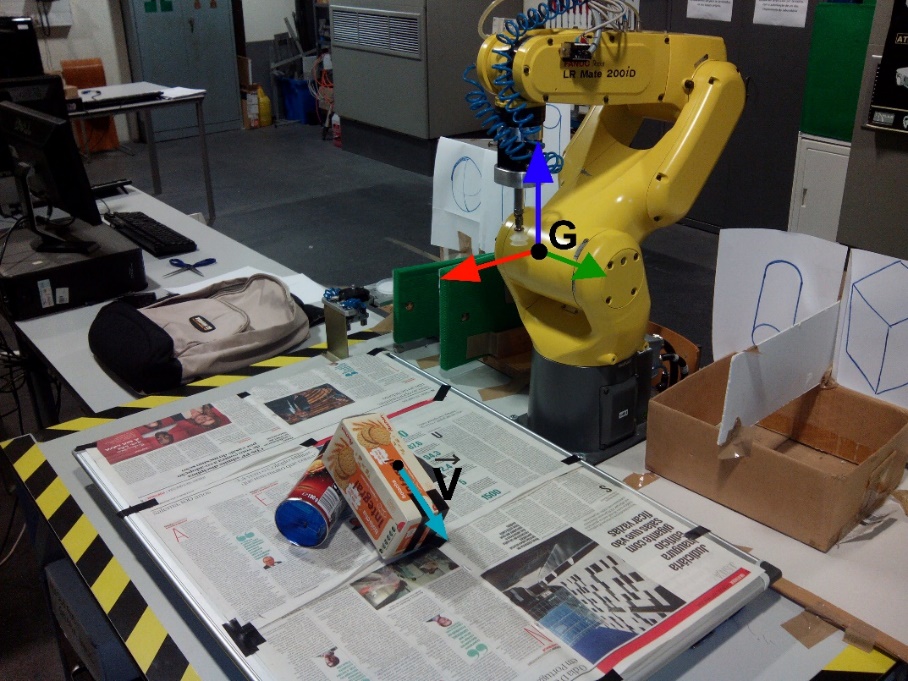 19-12-2014
Nuno Santos
18
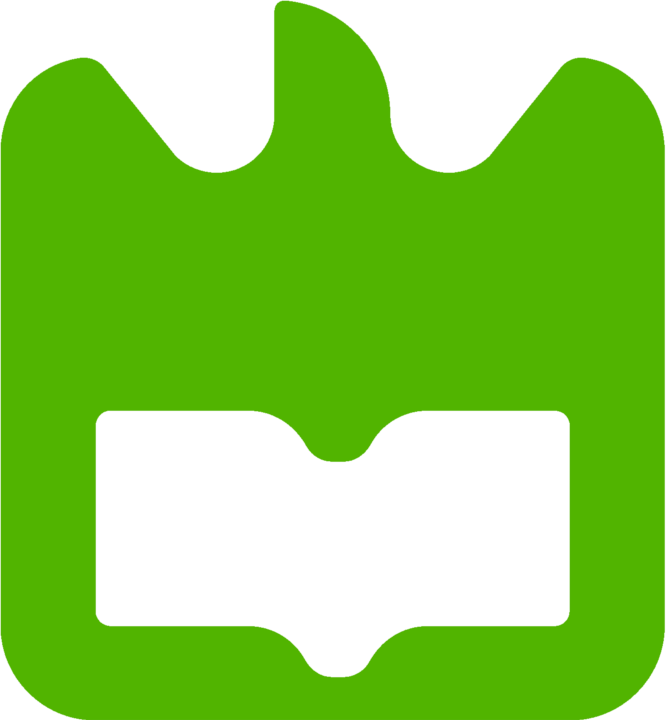 universidade de aveiro
theoria poiesis praxis
Mestrado Integrado em Engenharia Mecânica
Recolha dos objetos
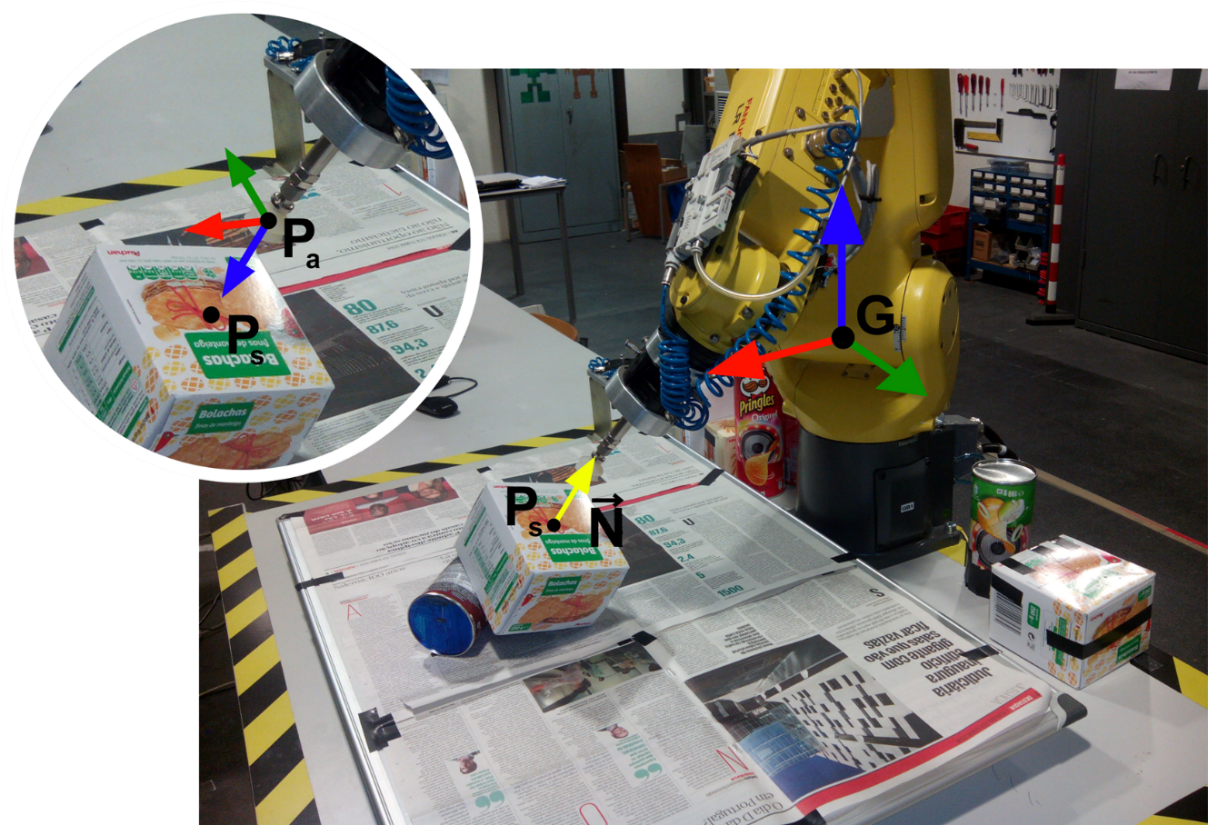 19-12-2014
Nuno Santos
19
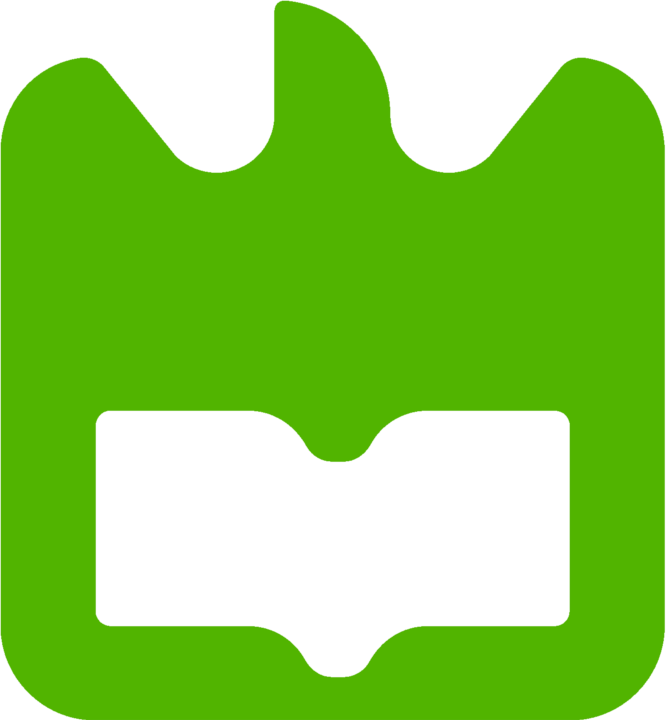 universidade de aveiro
theoria poiesis praxis
Mestrado Integrado em Engenharia Mecânica
19-12-2014
Nuno Santos
20
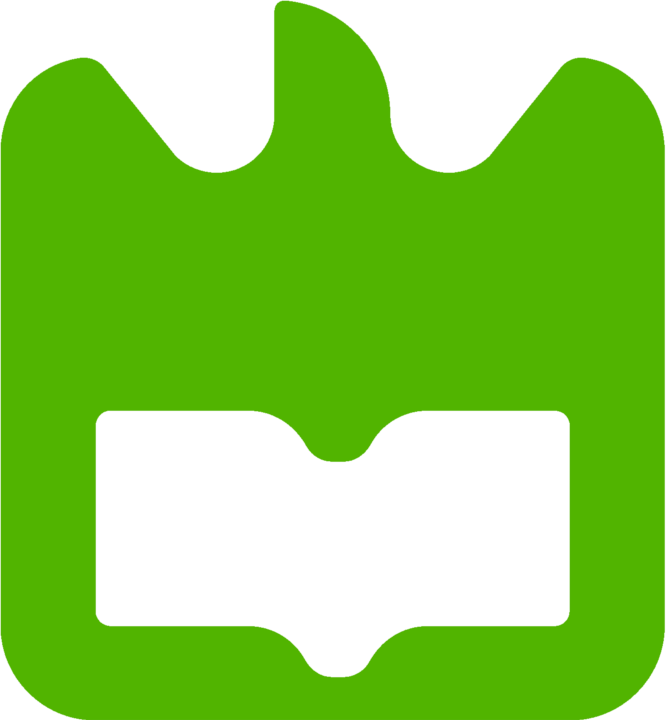 universidade de aveiro
theoria poiesis praxis
Mestrado Integrado em Engenharia Mecânica
19-12-2014
Nuno Santos
21
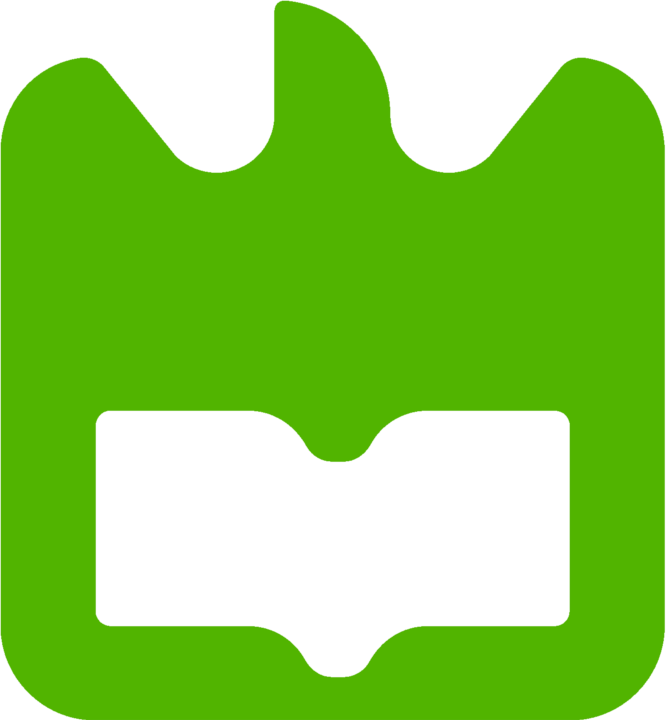 universidade de aveiro
theoria poiesis praxis
Mestrado Integrado em Engenharia Mecânica
Testes e resultados
Teste com objetos individuais
20 ensaios por objeto
Total de 100 ensaios
Identificar objeto individual
Teste com objetos empilhados
10 ensaios 
10 objetos por ensaio 
Identificar objeto no meio de outros
Recolha correta do objeto
19-12-2014
Nuno Santos
22
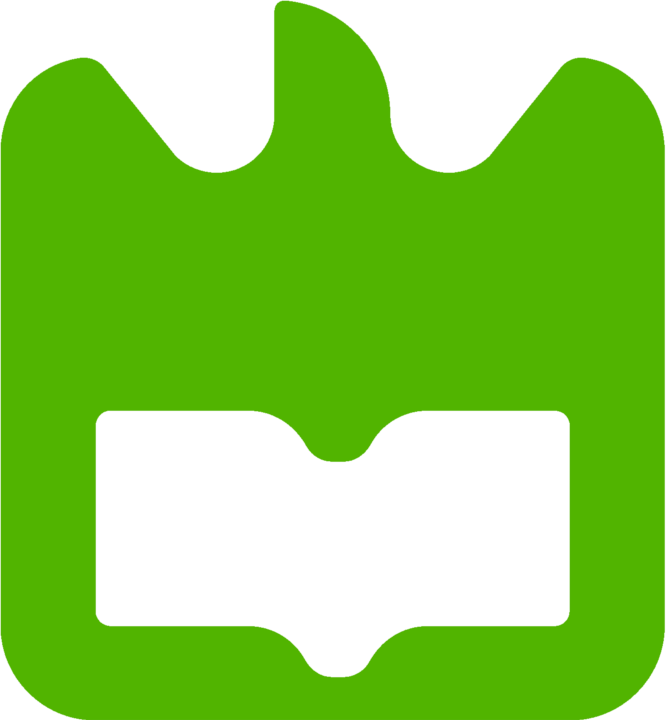 universidade de aveiro
theoria poiesis praxis
Mestrado Integrado em Engenharia Mecânica
Teste com objetos individuais
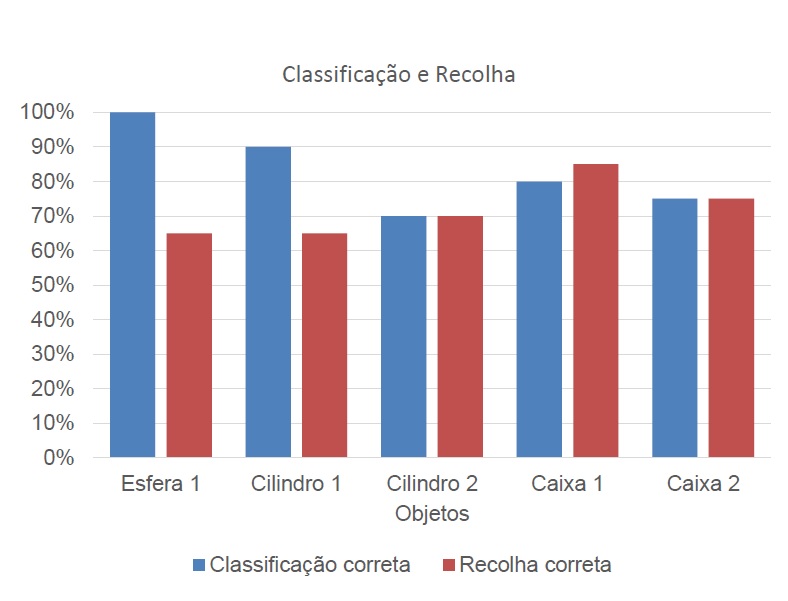 90% colocados no local correto
3,5% colocados no local errado
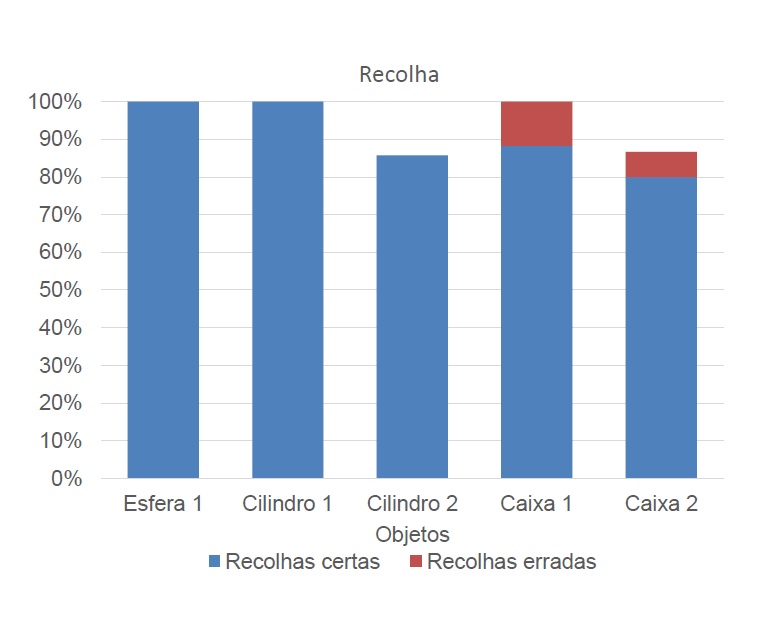 Tempo médio: 109 ms
Identificação acima dos 80%
Recolha acima dos 70%
19-12-2014
Nuno Santos
23
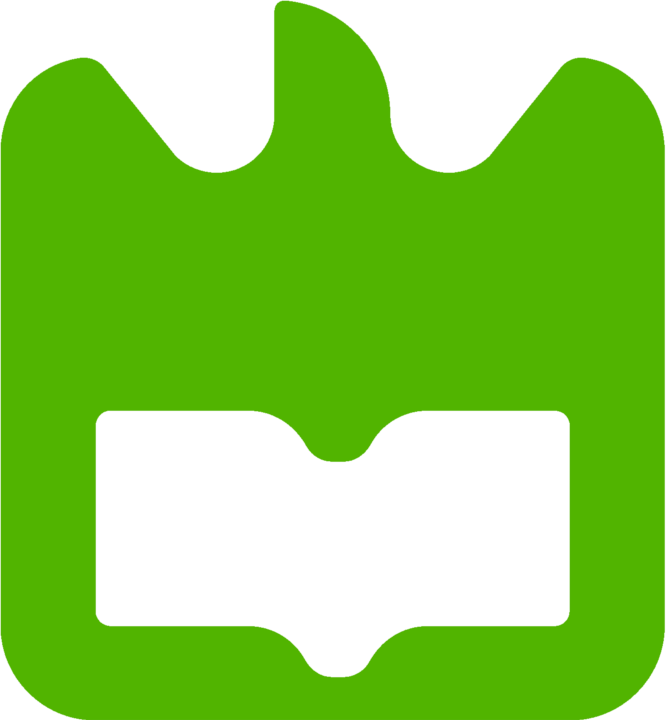 universidade de aveiro
theoria poiesis praxis
Mestrado Integrado em Engenharia Mecânica
Teste com objetos em grupo
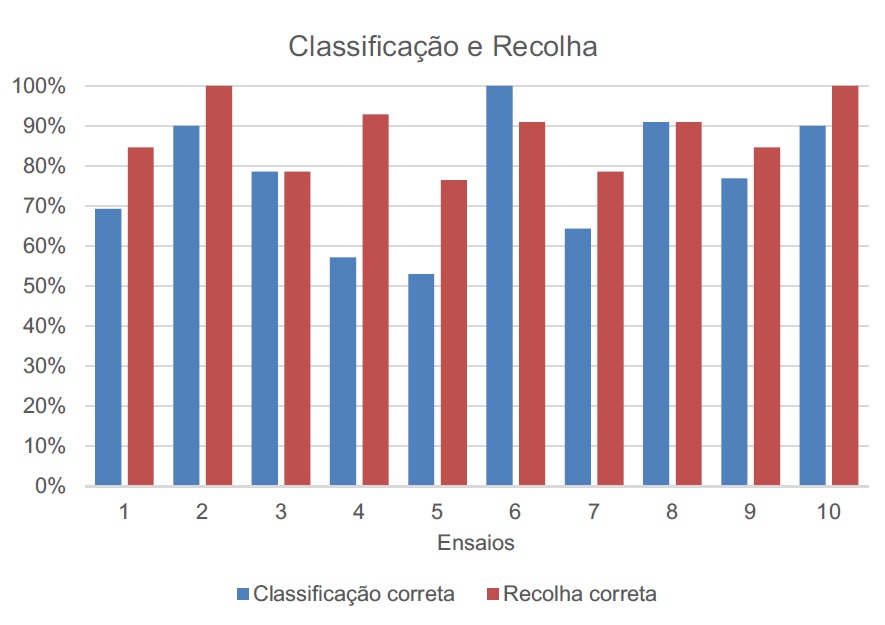 90% colocados no local correto
10% colocados no local errado
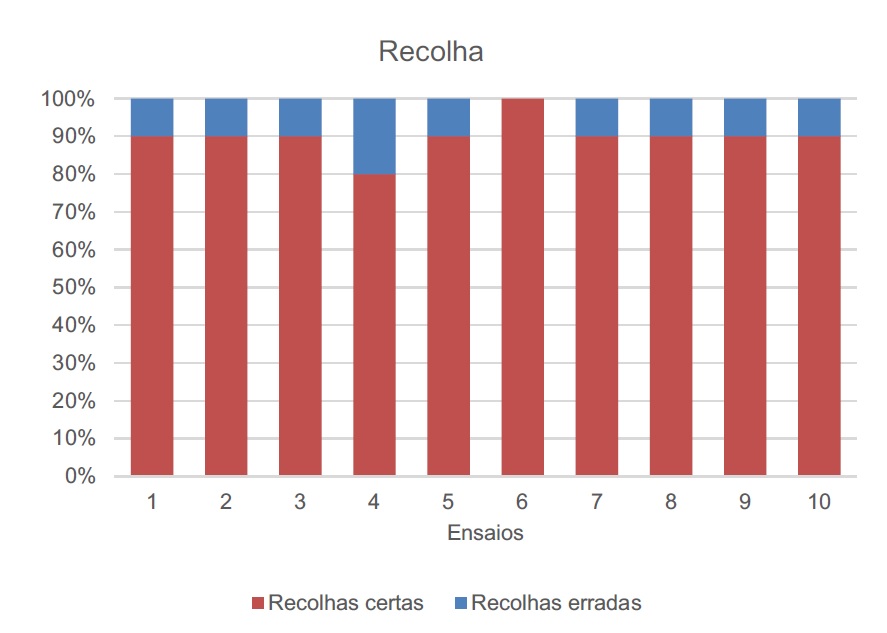 Tempo médio: 203 ms
Identificação acima dos 77%
Recolha acima dos 87%
19-12-2014
Nuno Santos
24
[Speaker Notes: Ensaio 2
10 tentativas
9classificações OK
10 recolhas OK

Ensaio 5
17 tentativas
9 classificações OK
7 classificações 5
4 classificações NOK
13 recolhas OK -3 recolhas OK   -5
4 recolhas NOK -5

Ensaio 6
11 tentativas
11 classificações OK
10 recolhas OK]
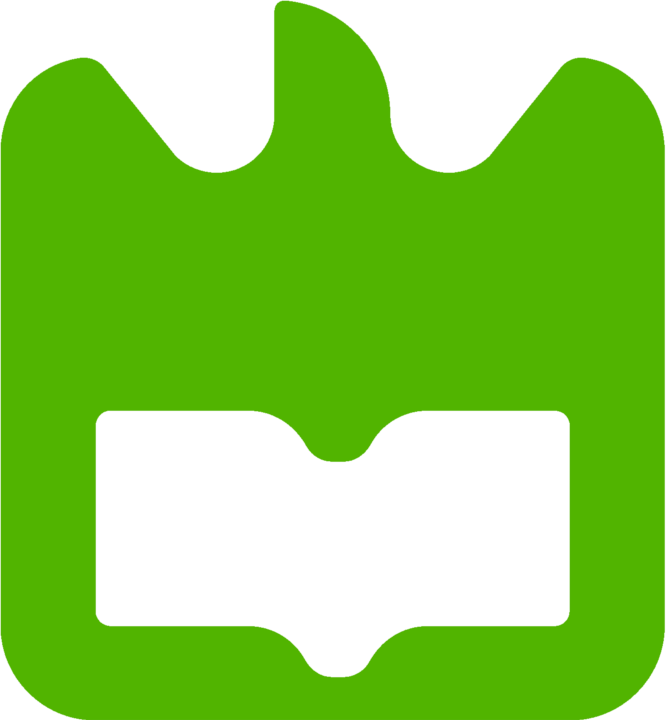 universidade de aveiro
theoria poiesis praxis
Mestrado Integrado em Engenharia Mecânica
Conclusões
Cumprimento dos objetivos
Aplicação realiza o bin picking de objetos diversos
Identificação dos objetos conseguida com 77% de sucesso
Manipulação dos objetos conseguida com 87% de sucesso
Dispositivo de aquisição de dados 3D
19-12-2014
Nuno Santos
25
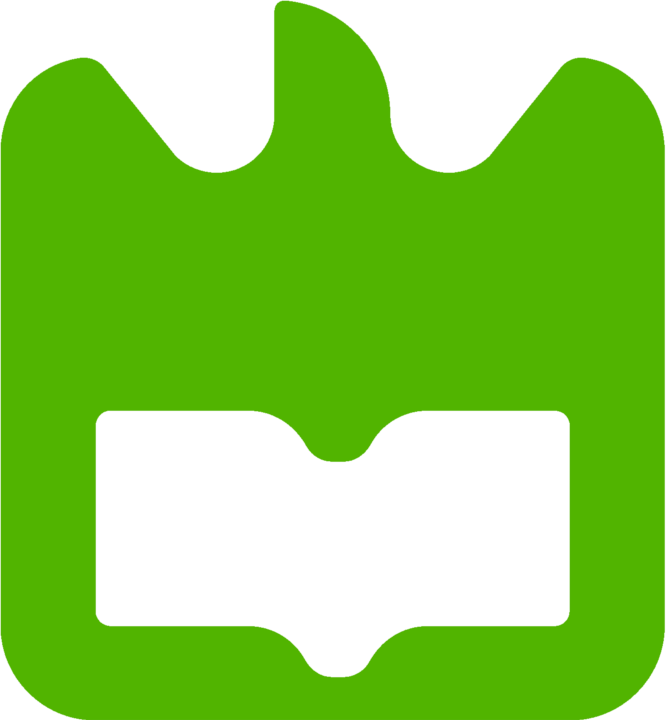 universidade de aveiro
theoria poiesis praxis
Mestrado Integrado em Engenharia Mecânica
Trabalho Futuro
Objetos colocados dentro de uma caixa
Aprendizagem de novos objetos
Verificação de existência de peça na garra
Melhorar o método de reconhecimento dos objetos
19-12-2014
Nuno Santos
26
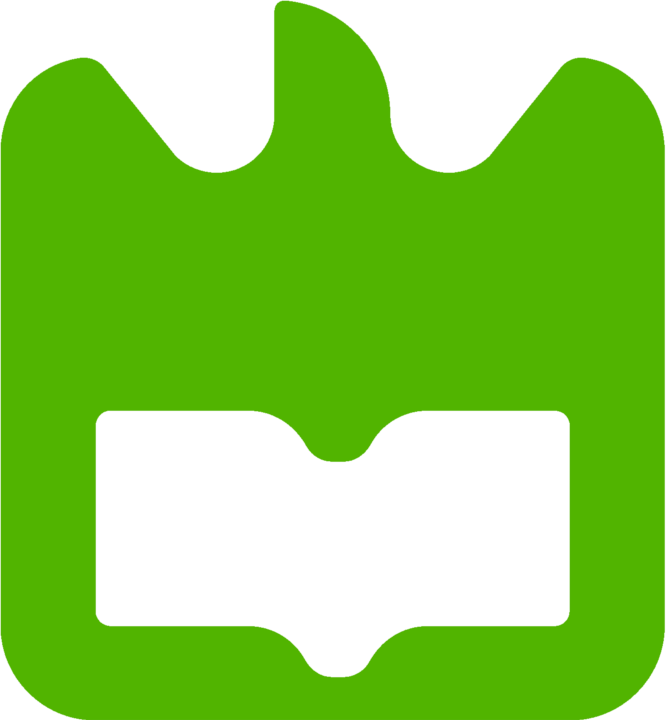 universidade de aveiro
theoria poiesis praxis
Mestrado Integrado em Engenharia Mecânica
Bin Picking de Objetos Polimórficos Convexos usando Perceção 3D
Orientador: Eng. Abílio Borges
Coorientador: Prof. Dr. Vítor Santos
Aluno: Nuno Santos
19 de dezembro de 2014